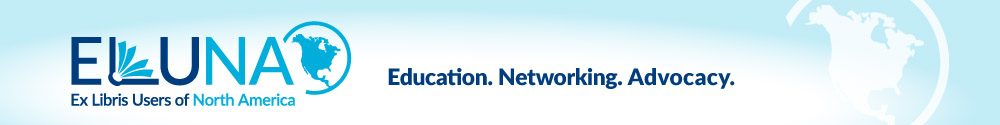 Wednesday Webinar 2-3-2021
Eluna/ NERS LSP Update
Eluna: ex-libris users of north america
What is ELUNA?

Stands for Ex-Libris Users of North America
Represents more than 1,200 institutions in the Americas
Membership is by college. CCL has paid the 2021 membership costs for all CCL members.
Works closely with sister organization IGeLU (International Group of Ex-Libris Users.
Eluna membership benefits
Reduced registration fee at ELUNA Annual Meeting
Access to ELUNA document repository
Opportunities for professional development
Regional User Groups
Submit and vote on enhancement requests through NERS
Enhancements vs Idea Exchange Contributions
Enhancements (NERS)
The ELUNA enhancement request process (“NERS”) is the only way to obtain a “road-map commitment”

Idea Exchange
Communication directly between the user and the Ex Libris product management team, to help the team set development priorities.  Submitted ideas can influence the Ex Libris road but do not represent a contractual commitment. 

Can you submit to both? 
Absolutely!  Submitting to both is a great way try to get your voice heard.
Alma/ Primo Enhancement Cycle Timeline
Dates to Remember this Year
Jan. 31 - Feb. 13 – Enter new NERS  (2 weeks)
Feb. 14 – Mar. 27 – ELUNA reviews & posts voting options  (6 weeks)
Mar. 28 –Apr. 10 – First round of voting (2 weeks)  
Apr. 17 – June 12,– Ex Libris pointing work (8 weeks)
June 13 – June 26 – Second round of voting (2 weeks)
How to submit an enhancement request through NERS
Log in with your institutional credentials: https://ners.igelu.org/.  This puts you on the “Home” tab.
Navigate to the request tab
Check to see if your enhancement already exists
Enter keyword (optional)
Choose your product
Choose request status ‘new’
Click search
Once you determine your idea is unique click on the ADD button

If your official representative is having problems with logging into or using NERS, please contact: ners@igelu.org
To check on your representative’s name go to the ELUNA membership checker: https://eluna40.wildapricot.org/
Now is the Time!
Don’t forget to submit your requests.  New items are always welcome!
Guidelines for Creating an actionable Enhancement
Title
Short and Descriptive
Description
Description of the functionality
Technical Requirements
Non-Technical Requirements
Use case
Describe what the user is trying to accomplish
Justification/Impact
Why is this enhancement important? What is the impact if this is developed or not developed?
How to Vote for an enhancement through NERS
Log in with your institutional credentials: https://ners.igelu.org/. 
This puts you on the “Home” tab.
Under “Vote” tab, you can vote for your select enhancements.
Review each enhancement and enter a number in the “Your Votes” column.
Once you have assigned the points allotted, click the “Submit Votes” button.
At any time before the end of the voting period, you can change your vote.
Background on NERS Voting
Round One Voting
All enhancement requests are voted on by ELUNA members
The twenty enhancements with the most votes are sent to Ex Libris
 Ex Libris evaluates requests and assigns development points based on difficulty

Round Two Voting 
ELUNA members review the remaining enhancements 
Members allocate their100 points as they see fit
Each CCC is a member as is the LSP Consortium
Ex Libris will implement the highest vote getters according to the contractual agreement
CCC Approved Voting Process
Round One
Round Two
What you can do to help
Input new enhancement requests.  The time is now through the 13th of February!
When you see the Round One voting announcement – Open that email
Hold conversations with the folks at your library
Choose your institutions own top enhancement priorities
Use your own voting power - Vote for your top choices in NERS 
Input your voting choices through the CCC site
Watch for additional announcements on the top overall CCC choices 
Use your final vote as best fits your library needs
Please keep in mind the CCC choices
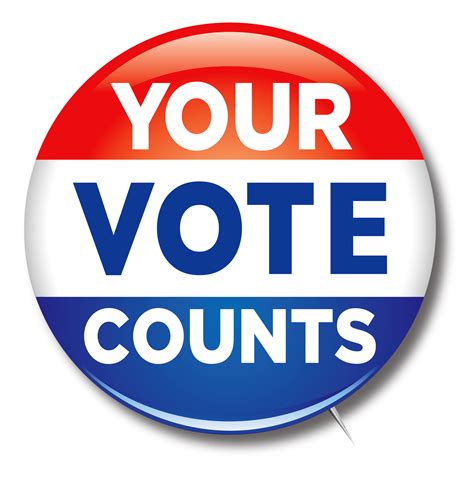 Resources to Consult
ELUNA 
ELUNA Membership Checker
CCC LSP ELUNA/ NERS Wiki
California regional user listserv: cal-rug@googlegroups.com
NERS Login Page
Idea Exchange  
NERS vs Idea Exchange 
Can’t login contact: ners@igelu.org 
ExLibris NERS Enhancement Process
Enhancement Process – Common Q & A
Thanks
Questions?
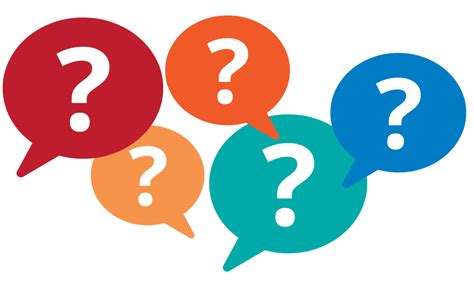